2020
工作总结汇报模板
xiazaii  汇报人
营销部第二小组
2020.X.X
目录
contents
1
点击添加第一部分标题
2
点击添加第一部分标题
3
点击添加第一部分标题
4
点击添加第一部分标题
1
点击添加文本标题
点击添加文本说明点击添加文本说明点击添加文本说明点击添加文本说明点击添加文本说明
点击添加本章标题
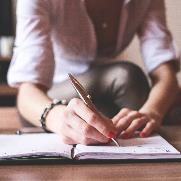 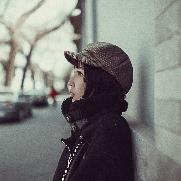 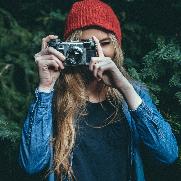 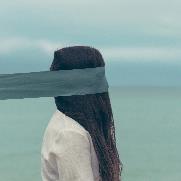 点击添加标题
点击添加标题
点击添加标题
点击添加标题
点击添加文字说明点击添加文字说明点击添加文字说明点击添加文字说明
点击添加文字说明点击添加文字说明点击添加文字说明点击添加文字说明
点击添加文字说明点击添加文字说明点击添加文字说明点击添加文字说明
点击添加文字说明点击添加文字说明点击添加文字说明点击添加文字说明
点击添加本章标题
点击添加标题
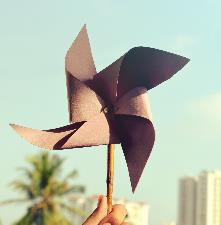 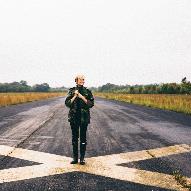 点击添加文字说明点击添加文字说明点击添加文字说明
点击添加标题
点击添加文字说明点击添加文字说明点击添加文字说明
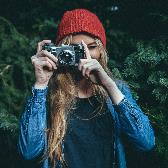 点击添加标题
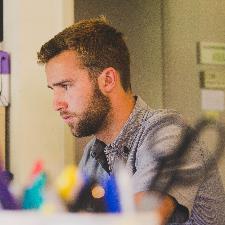 点击添加文字说明点击添加文字说明点击添加文字说明
点击添加标题
点击添加文字说明点击添加文字说明点击添加文字说明
点击添加本章标题
点击添加标题
点击添加标题
点击添加文字说明点击添加文字说明点击添加文字说明点击添加文字说明
点击添加文字说明点击添加文字说明点击添加文字说明点击添加文字说明
销量占比
点击添加标题
点击添加标题
点击添加文字说明点击添加文字说明点击添加文字说明点击添加文字说明
点击添加文字说明点击添加文字说明点击添加文字说明点击添加文字说明
点击添加本章标题
08.12
09.09
2016
09.28
08.23
07.04
07.12
点击添加标题
点击添加标题
点击添加标题
点击添加标题
点击添加文字说明点击添加文字说明点击添加文字说明点击添加文字说明
点击添加文字说明点击添加文字说明点击添加文字说明点击添加文字说明
点击添加文字说明点击添加文字说明点击添加文字说明点击添加文字说明
点击添加文字说明点击添加文字说明点击添加文字说明点击添加文字说明
点击添加标题
点击添加标题
点击添加标题
点击添加文字说明点击添加文字说明点击添加文字说明点击添加文字说明
点击添加文字说明点击添加文字说明点击添加文字说明点击添加文字说明
点击添加文字说明点击添加文字说明点击添加文字说明点击添加文字说明
2
点击添加文本标题
点击添加文本说明点击添加文本说明点击添加文本说明点击添加文本说明点击添加文本说明
点击添加本章标题
点击添加表格说明
点击添加文字说明点击添加文字说明点击添加文字说明点击添加文字说明
点击添加表格说明
点击添加文字说明点击添加文字说明点击添加文字说明点击添加文字说明
点击添加表格说明
点击添加文字说明点击添加文字说明点击添加文字说明点击添加文字说明
点击添加本章标题
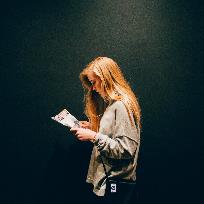 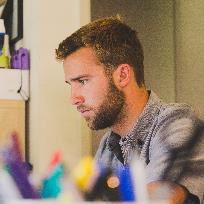 点击添加人物姓名
点击添加人物姓名
点击添加文字说明点击添加文字说明点击添加文字说明点击添加文字说明
点击添加文字说明点击添加文字说明点击添加文字说明点击添加文字说明
表格表头
表格表头
表格表头
表格表头
表格表头
表格表头
表格表头
表格表头
点击添加本章标题
季度
点击添加表格说明
市场
点击添加文字说明点击添加文字说明点击添加文字说明点击添加文字说明点击添加文字说明点击添加文字说明点击添加文字说明点击添加文字说明
点击添加表格说明
点击添加文字说明点击添加文字说明点击添加文字说明点击添加文字说明点击添加文字说明点击添加文字说明点击添加文字说明点击添加文字说明
点击添加本章标题
点击添加标题
点击添加标题
点击添加标题
点击添加文字说明点击添加文字说明
点击添加文字说明点击添加文字说明
点击添加文字说明点击添加文字说明
点击添加标题
点击添加标题
点击添加文字说明点击添加文字说明
点击添加文字说明点击添加文字说明
3
点击添加文本标题
点击添加文本说明点击添加文本说明点击添加文本说明点击添加文本说明点击添加文本说明
点击添加本章标题
点击添加标题
点击添加标题
点击添加文字说明点击添加文字说明点击添加文字
点击添加文字说明点击添加文字说明点击添加文字
点击添加文字说明点击添加文字说明点击添加文字
点击添加标题
点击添加标题
点击添加文字说明点击添加文字说明点击添加文字
点击添加标题
点击添加标题
点击添加文字说明点击添加文字说明点击添加文字
点击添加文字说明点击添加文字说明点击添加文字
点击添加本章标题
点击添加标题
点击添加文字说明点击添加文字说明点击添加文字
点击添加标题
点击添加文字说明点击添加文字说明点击添加文字
点击添加标题
点击添加文字说明点击添加文字说明点击添加文字
点击添加标题
点击添加文字说明点击添加文字说明点击添加文字
点击添加本章标题
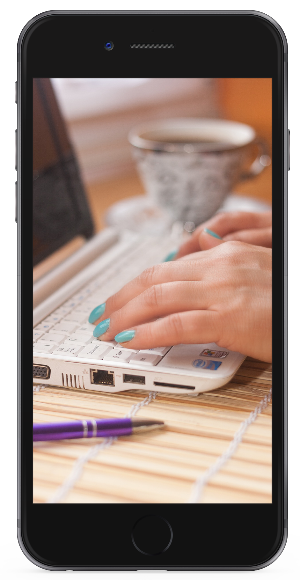 点击添加标题
点击添加标题
点击添加文字说明点击添加文字说明点击添加文字
点击添加文字说明点击添加文字说明点击添加文字
点击添加标题
点击添加标题
点击添加文字说明点击添加文字说明点击添加文字
点击添加文字说明点击添加文字说明点击添加文字
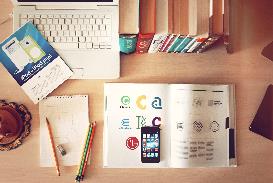 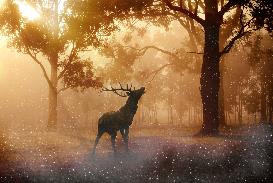 点击添加标题
1
点击添加文字说明点击添加文字说明点击添加文字点击添加文字说明点击添加文字说明点击添加文字
1
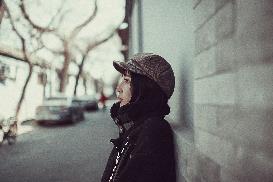 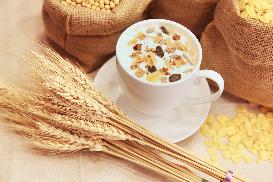 点击添加标题
2
点击添加文字说明点击添加文字说明点击添加文字点击添加文字说明点击添加文字说明点击添加文字
2
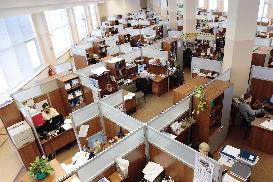 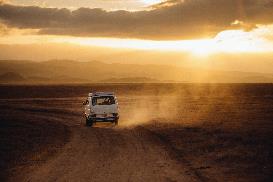 点击添加标题
3
点击添加文字说明点击添加文字说明点击添加文字点击添加文字说明点击添加文字说明点击添加文字
3
4
点击添加文本标题
点击添加文本说明点击添加文本说明点击添加文本说明点击添加文本说明点击添加文本说明
点击添加本章标题
点击添加标题
点击添加文字说明点击添加文字说明点击添加文字说
点击添加标题
点击添加文字说明点击添加文字说明点击添加文字说
点击添加标题
关键词
点击添加文字说明点击添加文字说明点击添加文字说
Key words
点击添加文字说明点击添加文字说明点击添加文字说
点击添加标题
点击添加标题
点击添加文字说明点击添加文字说明点击添加文字说
点击添加本章标题
点击添加标题
点击添加标题
72%
59%
点击添加文字说明点击添加文字说明点击添加文字说
点击添加文字说明点击添加文字说明点击添加文字说
点击添加标题
点击添加标题
25%
83%
点击添加文字说明点击添加文字说明点击添加文字说
点击添加文字说明点击添加文字说明点击添加文字说
点击添加本章标题
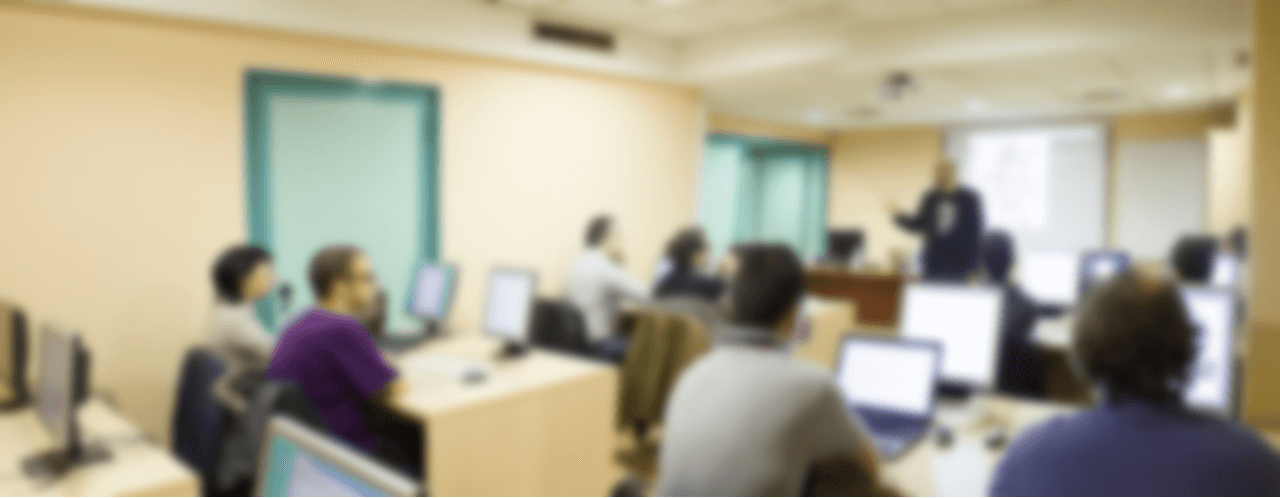 四川
湖南
河南
山东
67%
56%
点击添加文字说明点击添加文字说明点击添加文字
点击添加文字说明点击添加文字说明点击添加文字
38%
34%
点击添加文字说明点击添加文字说明点击添加文字
点击添加文字说明点击添加文字说明点击添加文字
点击添加本章标题
点击添加标题
点击添加文字说明点击添加文字说明点击添加文字点击添加文字说明点击添加文字说明点击添加文字点击添加文字说明点击添加文字说明点击添加文字点击添加文字说明点击添加文字说明点击添加
4524
3424
2675
3426
说明点击添加文字点击添加文字说明点
说明点击添加文字点击添加文字说明点
说明点击添加文字点击添加文字说明点
说明点击添加文字点击添加文字说明点
谢谢观赏
季度工作汇报模板
xiazaii 汇报人
营销部第二小组
2020.X.X